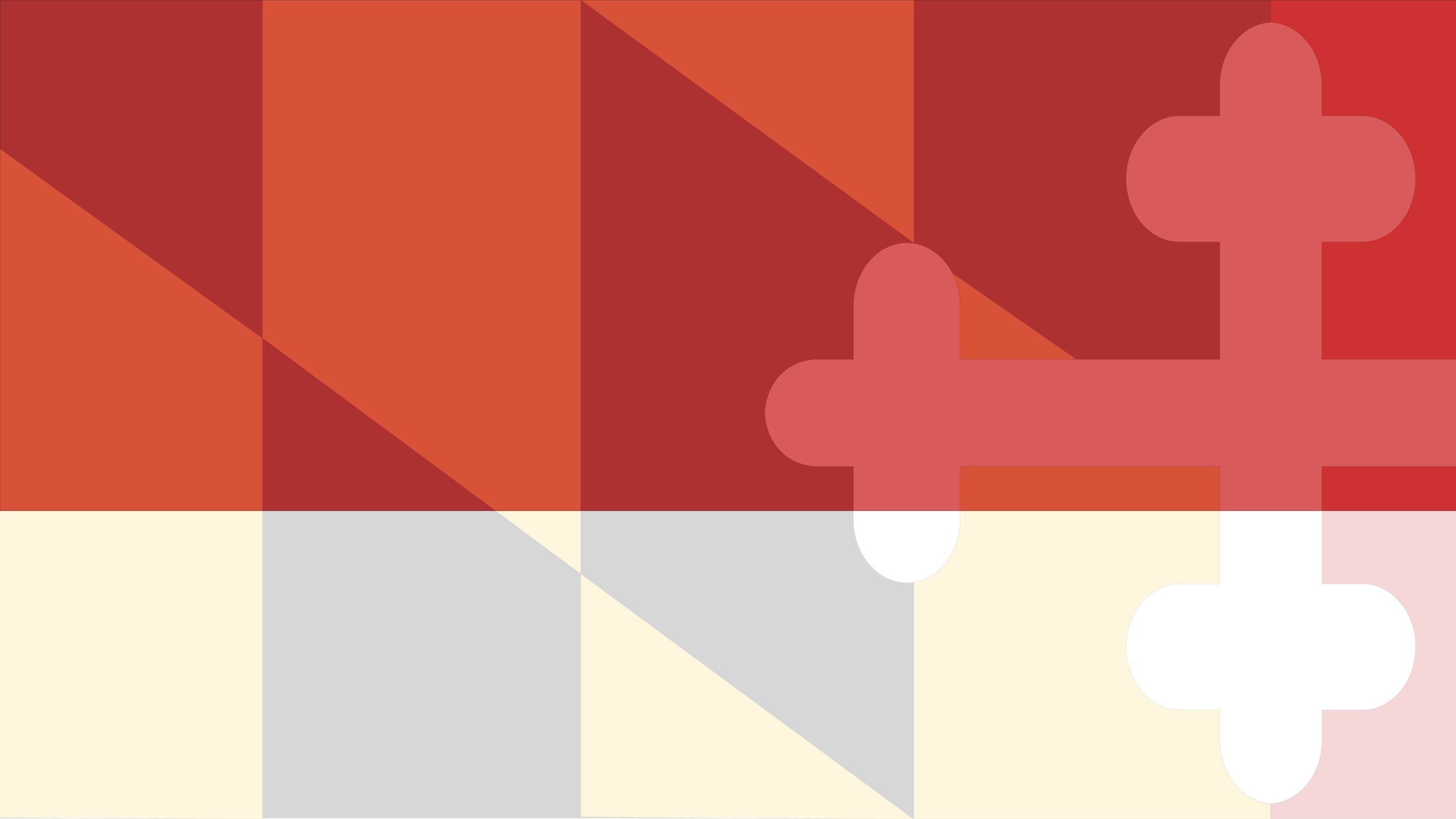 MARYLAND DEPARTMENT OF HEALTH
New Employee Orientation
Office of Human Resources
201 W. Preston St., Room 114-A
O’Connor Building
410-767-6403
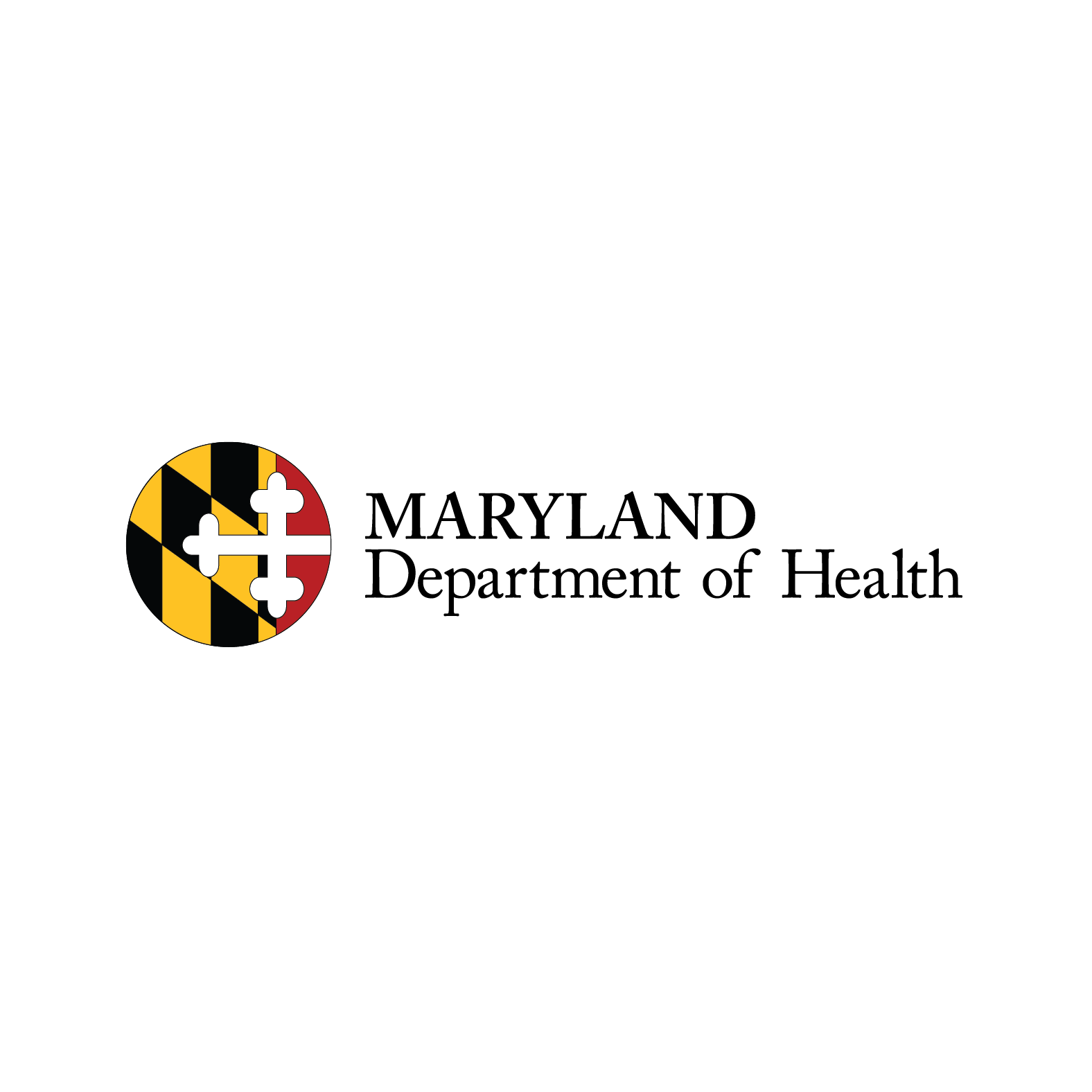 CATEGORIES OF EMPLOYEES
THERE ARE 5 CATEGORIES OF EMPLOYEES

Skilled Service
Professional Service
Special Appointments
Management Service
Executive Service
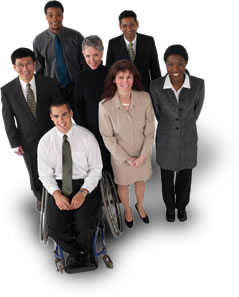 [Speaker Notes: An examination schedule produced by the Department of Budget and management and/or the individual agency is also posted on main bulletin boards and in common areas. 
This schedule identifies each classification, a closing date, they type of exam (i.e. written, unassembled etc.), as well as the date and location of the test when these have been established.]
GENERAL EMPLOYMENT
TEST ANNOUNCEMENTS

Posted by various State agencies

They contain info pertaining to:

Minimum qualifications
Job Description
Salary Range
Closing Date
[Speaker Notes: An examination schedule produced by the Department of Budget and management and/or the individual agency is also posted on main bulletin boards and in common areas. 
This schedule identifies each classification, a closing date, they type of exam (i.e. written, unassembled etc.), as well as the date and location of the test when these have been established.]
GENERAL EMPLOYMENT (Continued)
You may apply for another state position at any time.

To accommodate state employees who are going on state interviews or taking state employment examinations, a supervisor may allow up to 4 hours of leave without loss of pay or other leave.
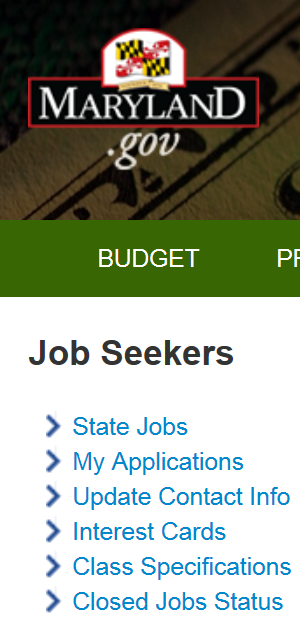 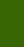 [Speaker Notes: The supervisor must be given “Reasonable Notice”
The supervisor may:
Require approval of the request
Require verification of the examination taken or the interview attended
Limit the number of interviews and time allotted for them when abuse is apparent

ABUSE:
If an interview or exam is being held in the employees own building, it shouldn’t take a full 4 hour period or
An employee shouldn’t try to go on an interview two to three times per week. ….and so on]
GENERAL EMPLOYMENT (Continued)
Personnel Record maintained by DBM

Official Personnel File maintained by OHR
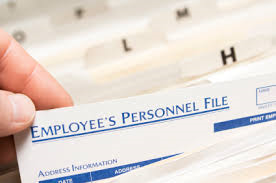 [Speaker Notes: Each employee has a personnel record that is officially maintained by the Department of Budget and Management
It contains anything pertaining to changes in the status of your state employment (i.e. appointment, promotion, demotion, transfer. 
Contains objective data pertaining to changes in your status


Each employee also has an official personnel file that is maintained by the Office of Human Resources Employment Services Division
This is a more comprehensive working file that contains all of the information pertaining to any changes in your status as well as any documents related to discipline or appreciation.
The employee may view his/her file under the supervision of an Officer from the Employment Services Division, the employee may not add or take any thing from his/her file without the approval of the supervisor]
PROBATION
WHO SERVES?
New Employees
Reinstatements beyond 1 year of separation
Reinstatements into a never before held class
Promotional Transfers
Minimum 6 months
Initial assessment at 90 days.
May be extended between 3 and 6 months.
[Speaker Notes: If an employee’s supervisor feels that he/she has had inadequate time/opportunity to evaluate the employee’s performance then the supervisor may extend probation.
For grades seven and above the probationary period may be extended for up to 6 months
For grades five and six the probationary period may be extended for up to 3 months.

Probation is the final step of the hiring process where an employee demonstrates on the job, that he or she is able and willing to perform the assigned duties of the job.]
PERFORMANCE EVALUATION PLAN
The Purpose of PEP


The Timing of PEP 
Categories
Outstanding
Satisfactory
Unsatisfactory
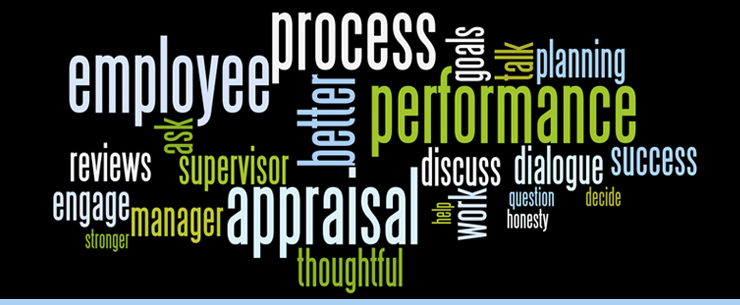 [Speaker Notes: The purpose of the Performance Evaluation is to encourage communication between the supervisor and the employee. It serves as an opportunity to discuss expectations and how they are or are not being met and what kinds of things can be worked on to improve the performance of the individual and the overall performance of the unit. 

All employees should receive a PEP twice a year

PEPs are based on your EOD.  If you begin State Service between January and June (Jan Inc) you will receive End of Cycle PEP in December and Mid in June.

If you begin State Service between July and December (July Inc)  you will receive an End of Cycle PEP in June and Mid cycle December.

All employees should receive a PEP in June and December 

Employees have 180 days to improve to the level of Satisfactory.
Increments will be denied if end-cycle PEP is unsatisfactory.]
HOURS OF WORK
Employees work an eight-hour day.

Lunch is 30 or 60 minutes depending on your scheduled work hours.

Normal business hours are from 8 am to 5 pm.

Typical 40-hour weeks.

Any time worked beyond 40 hours must be approved by the supervisor in advance.
[Speaker Notes: An employee’s schedule shall be determined with his/her supervisor. 

Each employee is required to take a minimum half hour lunch break after working 5.5 hours unless their supervisor requires them to work through their lunch to complete an assignment.

	In this situation the employee shall be compensated with overtime or comp time…under no 	circumstances should an employee be allowed to work through lunch to shorten their workday.

	Lunch breaks are not work time. The employee must be completely relieved from duty for at least 30 	minutes for the purpose of eating a regular meal.]
OVERTIME/COMP. TIME
Employees may be eligible for: 

Time and one half for overtime

Compensatory time
[Speaker Notes: In order to determine whether you are comp/cash eligible take a look at your time sheets…

Any time worked beyond your normal schedule is considered overtime or comp time but it must be approved in advance by your supervisor. 

An employee doesn’t begin earning comp-time until you’ve worked at least a half hour in excess of your regular workday hours. 

Employees may be eligible for: time and one half for overtime or they may opt to earn compensatory time depending on your job classification.
Compensatory time
	In order to earn comp time, you must work at least a half hour beyond the normal work day.
	All comp time must be used within a 12 month period and can only be taken with supervisor’s approval.]
PAY
Employees are paid on a bi-weekly schedule every other Wednesday, 26 times per year. 


Mandatory deductions
Federal taxes    	 State taxes
 Social Security   	 Retirement
 Employee Organization Dues, if applicable


Optional deductions
 Credit union 		 Health Insurance
 Deferred Compensation 	 United Charities of Maryland
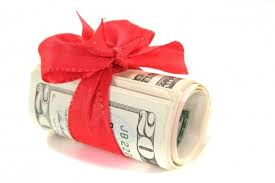 SALARY SCALE/INCREMENTS
Scale:
Grade 5 thru grade 26.

Increments:
 Base thru step 20.
[Speaker Notes: Increments are not guaranteed, they may be delayed or completely cancelled, that decision is made by the General Assembly each year. 

If Increments are approved by the general assembly Employees will receive them in either January or July. Employees who started between January and June 30 will receive increments in January and those who start between July and December 31, will receive increments in July. 

An employee who does not meet standards for an entire evaluation period as it pertains to pep shall be denied an annual increment, for that period. 

Increments are given based on an employees PEP and entrance on duty date, either January or July . 
Increments must be approved by the General Assembly each year.]
RECLASS/PROMOTION
Must be recommended by supervisor

Must be a substantial change in duties

Must meet the minimum qualifications
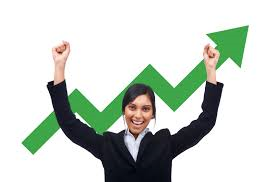 [Speaker Notes: Reclassification Requirements:
The employee must meet the minimum qualifications of the higher level
The employee must be recommended by the supervisor
Personnel Analyst must review and approve the new functional level according the job-description and duties
*****Employees are not entitled to reclassifications****
In order to receive a reclass, there has to be a substantial change in the duties, responsibilities, or functional level of performance of the employee.]
NON-COMP/PROMOTION
Natural progression

Must be recommended by supervisor

Must meet the minimum qualifications
[Speaker Notes: Requirement for Non-Competitive Promotion:
Must meet the minimum qualifications for the higher level
Must be satisfactorily performing the full range of duties for the higher level 
Must be recommended by the supervisor
****Employees are not entitled to a non-comp****

Non-Competitive promotions allow an employee to advance from a trainee level to a full performance level based on experience and work performance with the supervisor’s approval.]
EMPLOYEE BENEFITS AND SERVICES
Health Benefits

Blood Donor Program

Retirement

Leave

Wellness Program
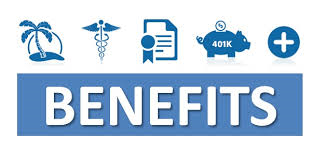 HEALTH BENEFITS
State has 3 types of medical plans:

PPO – Preferred Provider Network
POS – Point of Service
EPO – Exclusive Provider Organization

Each plan has vision coverage
[Speaker Notes: PPO-the most expensive and gives you the most flexibility in health care providers
POS-the middle ground, less flexibility than the PPO but less restricted than the EPO
EPO-the least expensive and the most restricted coverage
	The EPO is a recent addition and is taking the place of an HMO. 
	EPO’s have been expanded to national networks and many no longer require refferals.

PPO – Preferred Provider Network
POS – Point of Service
EPO – Exclusive Provider Organization 



Types: Aetna, Carefirst, United Healthcare

Dental: PPO and DHMO

Changes:

Employee can carry dependents up to age 26 regardless of marital status and what state they reside
Domestic Partners are covered (certain criteria must apply)

Flexible Spending Accounts
Dependent Care
Health Care
Must re-enroll in FSA every open enrollment period]
HEALTH BENEFITS (CONTINUED):
ALSO AVAILABLE ARE:
Prescription 
Dental (PPO and DHMO)
Mental Health/Substance Abuse
Term Life 
Personal Accident and Dismemberment
Flexible Spending Accounts
HEALTH BENEFITS (CONTINUED):
New employees may enroll in benefits via Workday within 60 days of their start date. 

If an employee does not enroll during the original 60-days, they must wait until open enrollment or a qualifying event.
[Speaker Notes: Open Enrollment is usually held in the spring before the start of the new fiscal year. 
If an employee chooses to enroll during open enrollment, his/her health benefits will be effective July 1, of that year.
A “qualifying event” is the only thing that will allow an employee to make changes outside of Open Enrollment.
Birth of a new born, spouse lost coverage, marriage, or death among other things. (60 day rule still applies)

New employees may enroll in any State Health Benefit program within 60 days of their start date.
If an employees chooses not to enroll within the original 60 day period, he/she will have to wait for the next open enrollment period to enroll.]
HEALTH BENEFITS (CONTINUED):
WHEN WILL MY HEALTH INSURANCE BENEFITS BECOME EFFECTIVE?  
		
Effective date will be the 1st of the month following your start date.
Retro-Active Adjustments will be made to your benefits back to the 1st of the month following your start date.
[Speaker Notes: Retro-Active adjustments are available if an employee has a medical incident during employment, but is without coverage at the time of the incident.]
RETIREMENT
EOD prior to 7-1-11
Employee Contribution
7%

State Contribution
20.71%

Eligibility	
30 years of service
62 years old / 5 years of creditable service
EOD after 7-1-11
Employee Contribution
7%

State Contribution
20.71%

Eligibility
Rule of 90
65 years old / 10 years of creditable service
[Speaker Notes: Retirement contributions (7% of your salary) are mandatory and will automatically be deducted from each pay. 
The State Retirement Agency contributes 11.69% of your bi-weekly salary to supplement the employees contribution 
Either 30 years of service or 62 years old with 5 years of creditable service.  Effective 7/1/11 Rule of 90 or age of 65 with 10 years of service.
Early Retirement:
Must be 55 with at least 15 years of creditable service. (Age 60 effective 7/1/11) 
Disability Retirement: In order to be eligible for consideration of a disability retirement, the employee has to be permanently disabled after 5 years of eligibility service. 
Must be vested
Applying for a disability retirement is a two-step process. 

The first step is to complete the preliminary disability application that is forwarded to the Medical Board and Board of Trustees for a decision about whether the employees disability is qualifying and worthy of a disability retirement.

The second step is to formally retire, once approval from the Medical Board and Board of Trustees has been received.]
RETIREMENT (CONTINUED):
EOD prior to 7-1-11
Early Retirement
55 years old / 15 years of creditable service

Disability Retirement
Permanently disabled

Vesting
5 years of service
EOD after 7-1-11
Early Retirement
60 years old / 15 years of creditable service

Disability Retirement
Permanently disabled

Vesting
10 years of service
[Speaker Notes: If the employee were to die during employment with the State, the beneficiary will be entitled to a full years salary as well the retirement contributions with interest……
	Stress the importance of Beneficiary Form (story)

For each individual that is improperly enrolled a $100 administrative fee will be assessed by the SRA.]
RETIREMENT (CONTINUED):
Enrollment and Beneficiary Forms are mandatory as of your start date.

Administrative fee ($100) assessed on late forms.
[Speaker Notes: If the employee were to die during employment with the State, the beneficiary will be entitled to a full years salary as well the retirement contributions with interest……
	Stress the importance of Beneficiary Form (story)

For each individual that is improperly enrolled a $100 administrative fee will be assessed by the SRA.]
LEAVE
11 regular Holidays per year (12 during election years)

Personal Leave
 Pro-rated for new 
     employees.
 Transfers retain their leave 
     balances upon transfer.
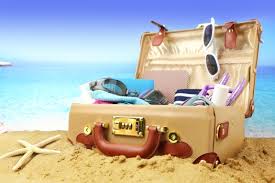 [Speaker Notes: Each new calendar year employees are given six personal leave days to use at their discretion. 
Personal leave may not be accumulated.
Any personal leave that remains upon the last day of the calendar year or upon termination will be forfeited. 
Personal leave may be used for any reason, but it requires the supervisor’s advanced approval.

PL Days:
January – February 6 days
March – April 5 days
May – June 4 days
July – December 3 days]
LEAVE (CONTINUED):
Annual Leave accumulation is determined by the length of service.

Annual leave – no limit on accumulation but may only carry up to  75 days into the next calendar year.
[Speaker Notes: For new employees, Annual Leave is accumulated but may not be used for the first six months of employment. 

Length of Service:
6 mos. To 5 years : 10 days per year
6 to 10 years: 15 days per year
11 to 20 years: 20 days per year
Over 20 years: 25 days per year]
LEAVE (CONTINUED):
Sick Leave is earned at a rate of 15 days per year (about 4.6 hours per pay period)

Documentation requirements
Office procedures
[Speaker Notes: Sick Leave should be conserved and only used in cases of personal illness with the inability to work, and illness of immediate family members.

Instances for usage:
Personal sickness, injury, pregnancy, inability to work
Illness of immediate family members
Medical, dental, or optical examination or treatment
Exposure to contagious disease jeopardizing the health of others.

Documentation Requirements:
A doctor’s note is required to charge (5) or more consecutive days to sick leave. 
The note must include:
A statement by the licensed medical provider that the employee was “unable to work” during a specified period of absence

Office Procedures:
The employee is responsible for knowing the name and the telephone number of the person in the unit to whom the report is to be made. Each supervisor must establish and post the local call-in procedure for the unit and maintain a log to record reports of absence;…..
It is the responsibility of the employee to contact your immediate supervisor to make them aware of a specific time that you will be in or to alert them of your absence within ½ hour of your regular start time.]
LEAVE (CONTINUED):
Death in the family - the employee may use between 1 and 5 days of sick leave depending on the relationship of the deceased.

Employees may receive bereavement leave for 3 of the 5 days that is not charged against their sick leave balance for immediate family members (refer to handbook).
[Speaker Notes: 5 days for:
Spouse
Children (foster and step)
Parents (foster and step)
Legal Guardians
Brothers/Sisters
Grandparents / Grandchildren (employees or spouses)
…And Other relatives living as a member of the employee’s household.

Bereavement for 3 of the 5 days for:
Spouse
Children (foster and step)
Parents (foster and step)
Brothers/Sisters
Grandparents/Grandchildren]
LEAVE BANK
Employee may donate 8 hours of 
their personal, annual, or sick leave 
(provided there is a balance of at least 
30 days of sick leave after donation).

Membership is good for two years.
[Speaker Notes: The Leave Bank is for permanent employees who have exhausted all accrued leave and have a serious and prolonged medical condition.]
SEPARATION AND REINSTATEMENT
Resignations: proper resignation requires 2 weeks notice.

Transfers require 2 weeks notice.

Lay-Offs are placed on layoff lists and given employment consideration.

Reinstatement to a former classification may be reinstated without the competitive process and given credit for salary and service if reinstated within 3 years.
EMPLOYER/EMPLOYEE RELATIONS
Discipline

Grievance 
Process
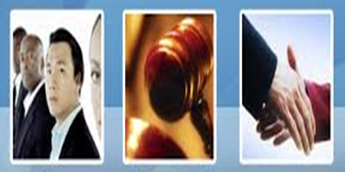 [Speaker Notes: Employee Relations provides mediation between the employee and the employer to help settle disputes. 
Employee Relations also offers guidance on State personnel rules, regulations and policies. We encourage employees to try to settle disputes with the supervisor before the employee contacts employee relations to attempt to settle disputes.]
QUESTIONS?
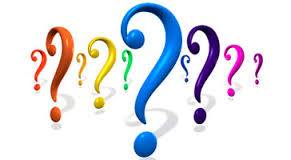 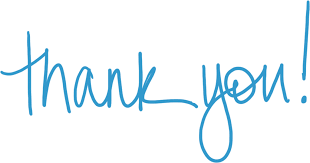